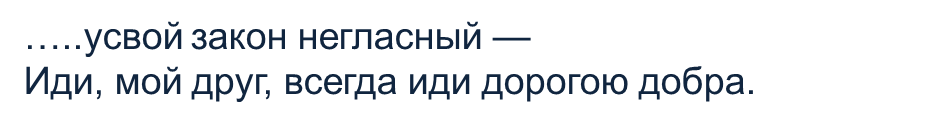 Вектор Добра
Участники: Давыдова Валерия
Давыдов Рудольф
Гришина Диана
Вааг Марина
                                             группа5
«…Когда нам предложили поучаствовать в акции «Вектор Добра», мы все единогласно решили, что проведем уборку территории двора, где стоит детский городок, на котором играют младшие дети детского дома и жителей микрорайона»
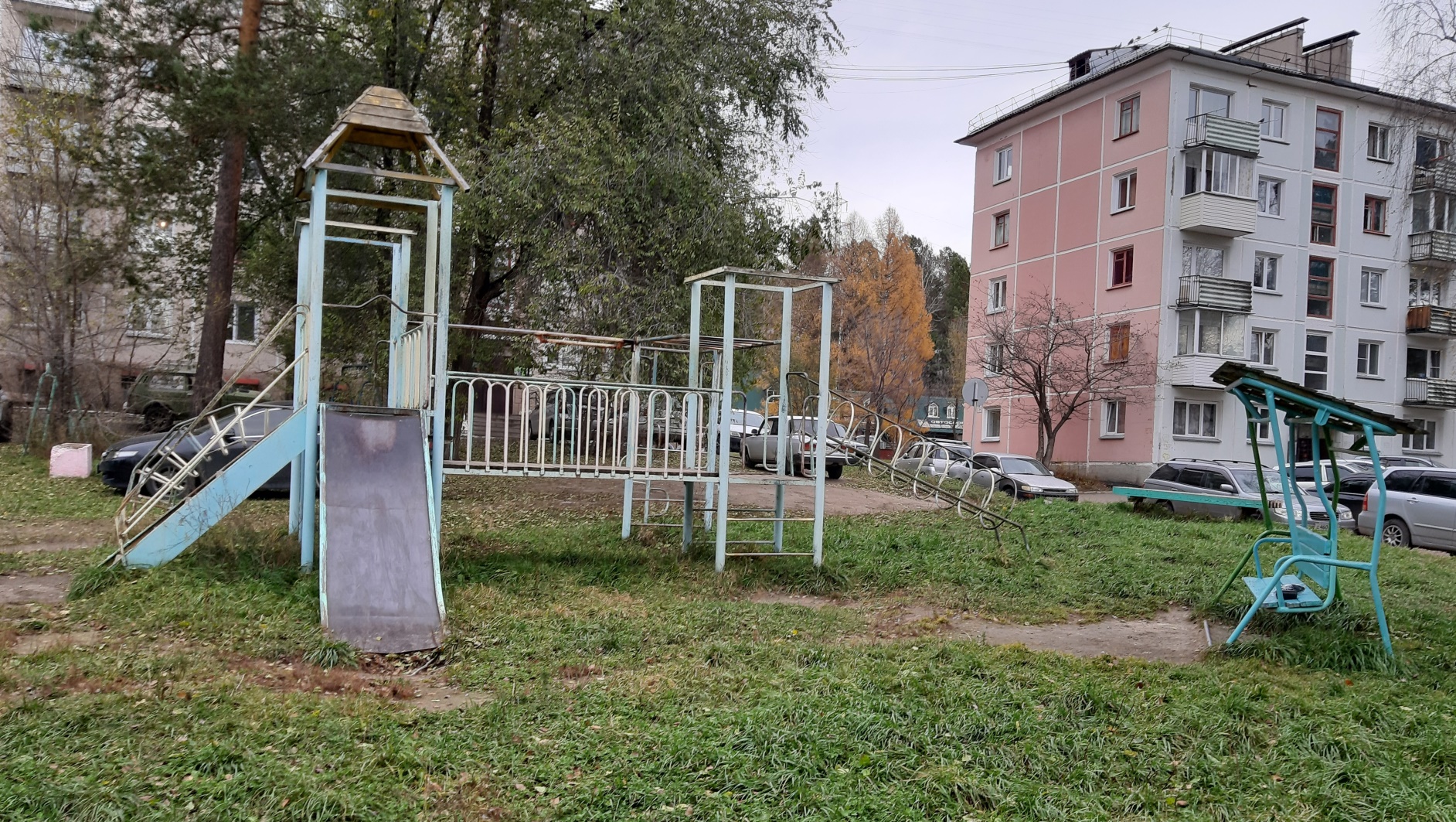 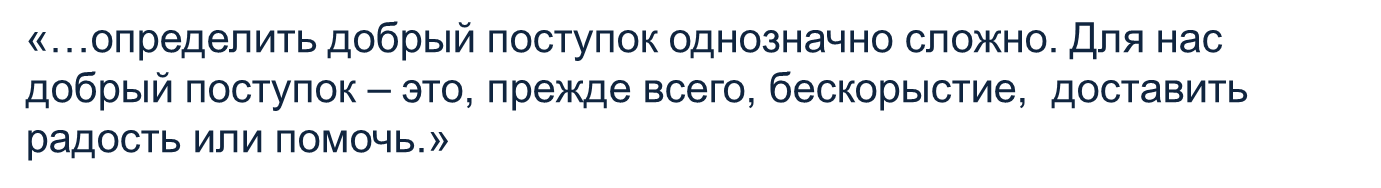 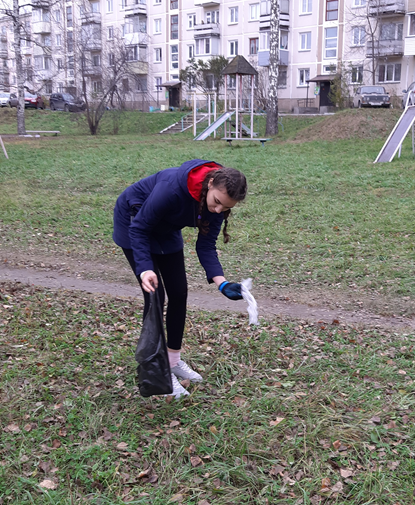 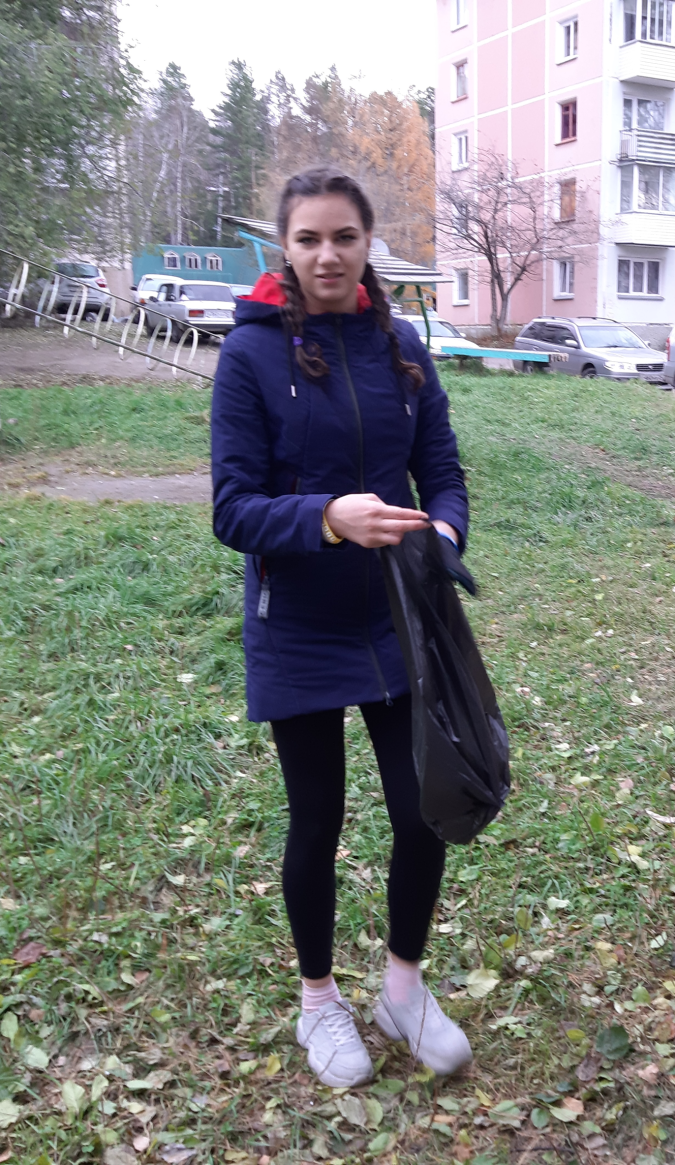 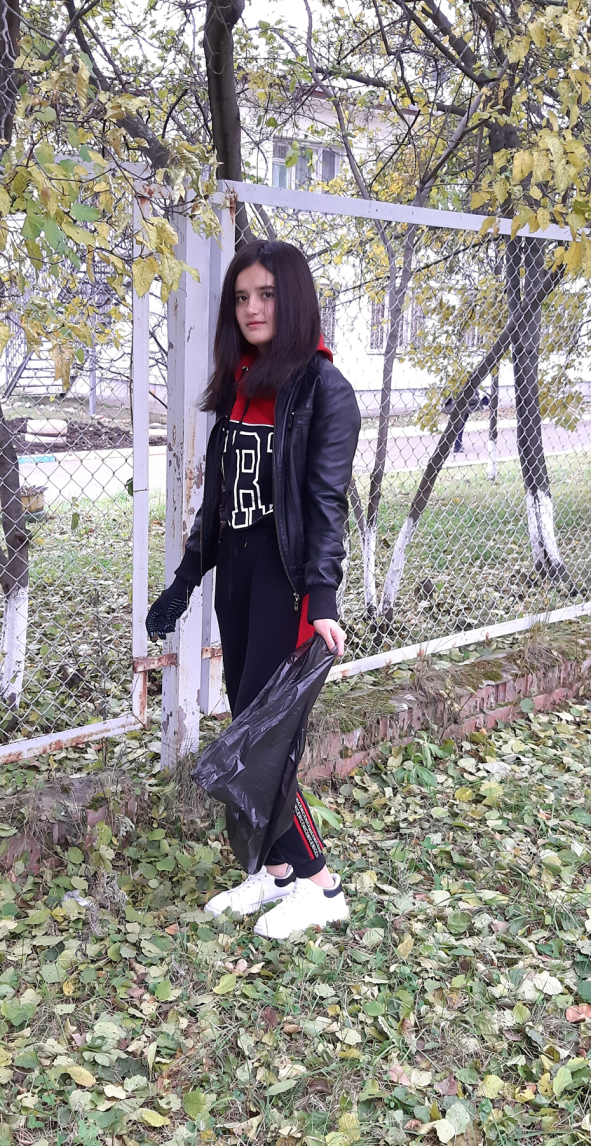 «…доброта, это свойство души. Быть добрым очень сложно и тяжело, потому что нужно быть не просто, добрым, но и щедрым, ничего не требуя взамен»
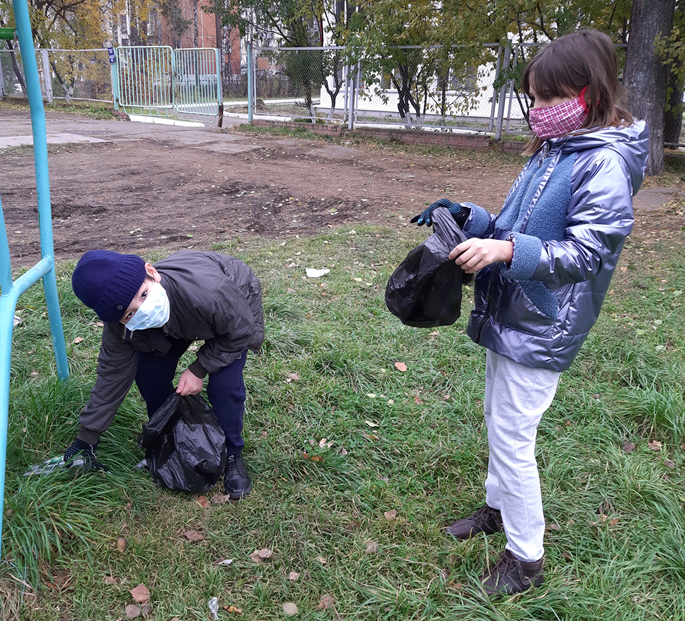 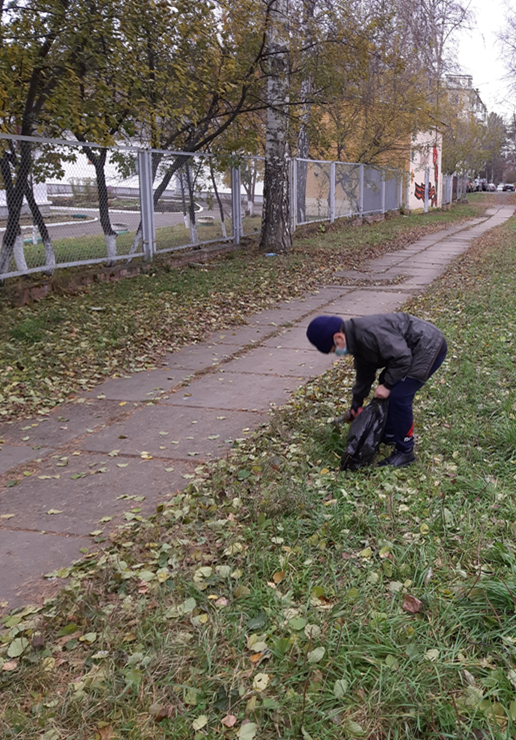 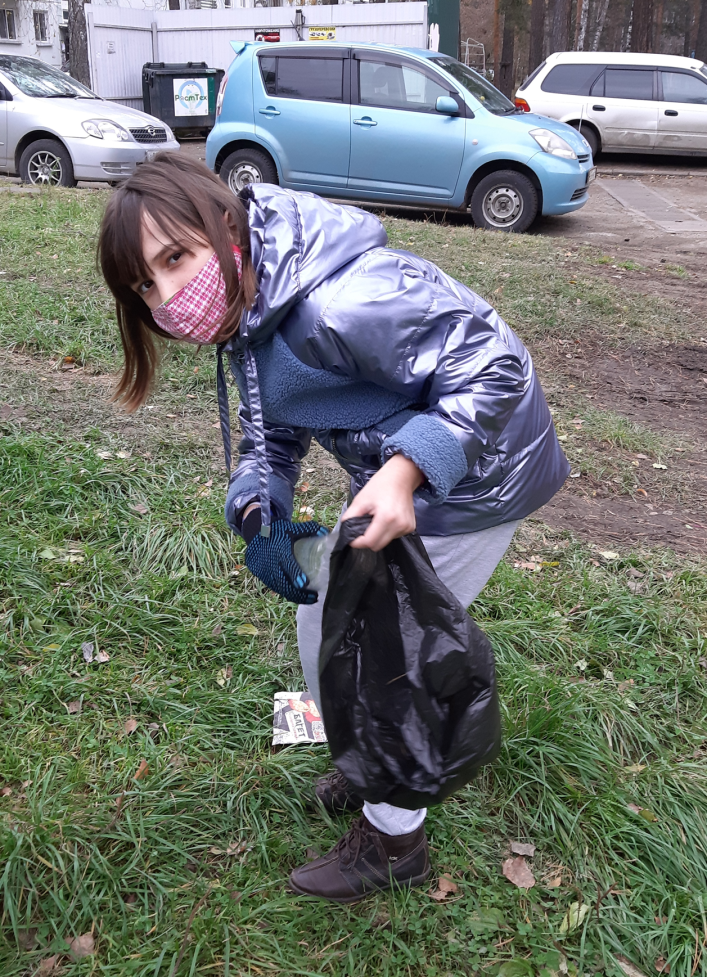 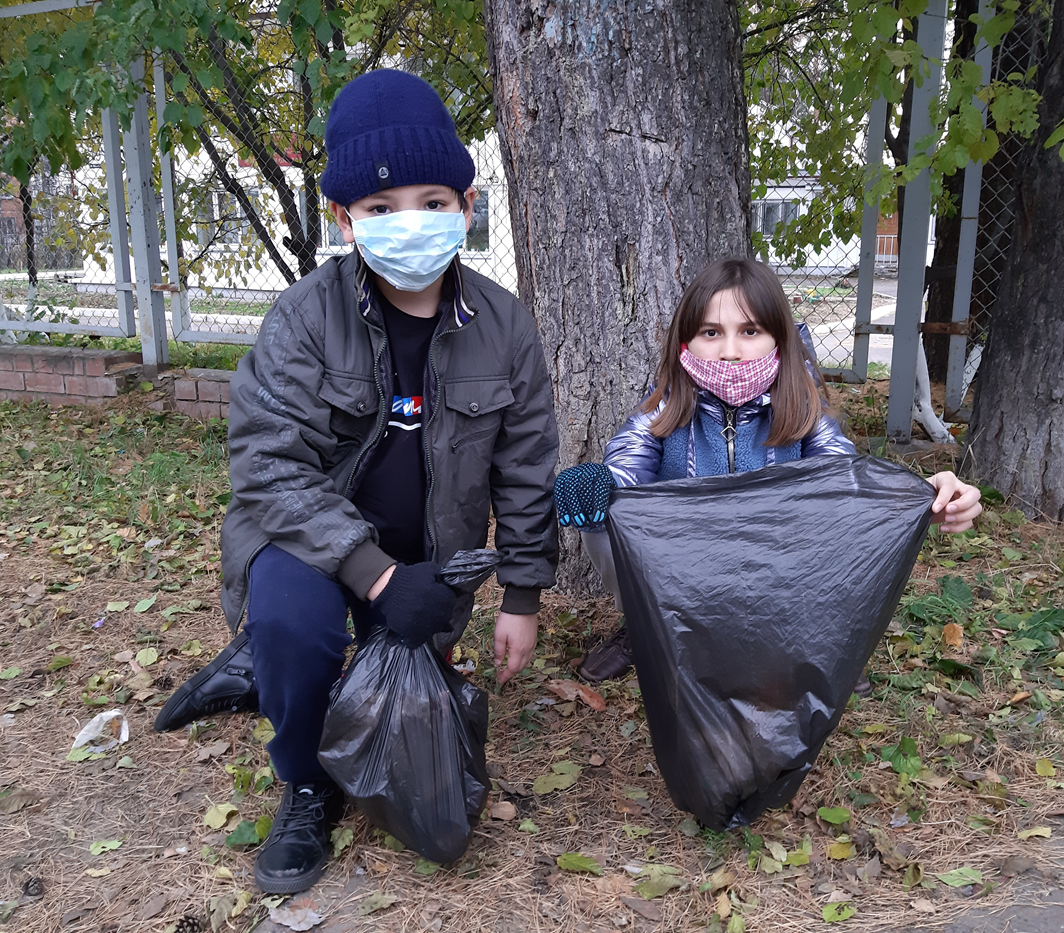 «…Доброта - это одно из самых хороших качеств человека»
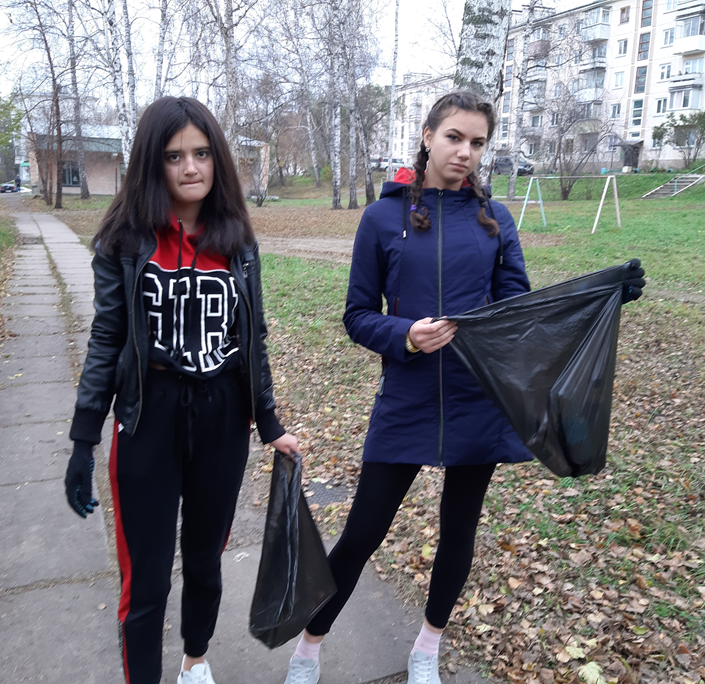